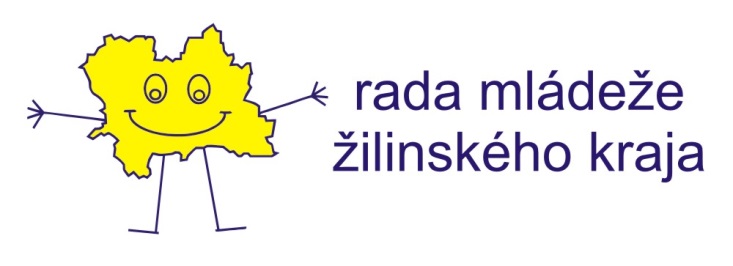 ...aby hlas mladých v Žilinskom kraji bolo počuť!
Správa o  hospodáreníza rok 2021
21.05.2022 / 24. VZ RMŽK
HOSPODÁRENIE
Financie
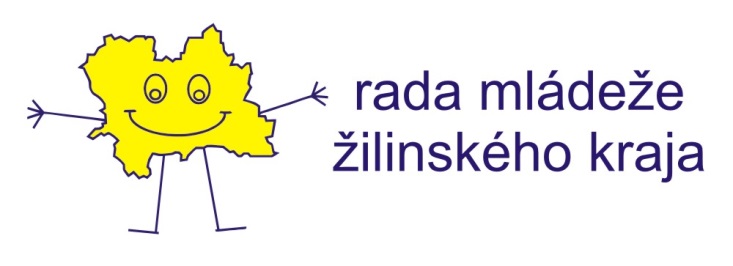 PRÍJMY v roku 2021
členský príspevok                                                    1120,00  € 
 účastnícky poplatok                                                   260,00  € 
 darovanie od osôb, organizácií                               1 318,80  € 
 dotácie, granty, dary                                           239 506,77  €  
                    MŠVVaŠ SR:                     53 076,00 €   
                    NA Erasmus +                 185 430,77 €  
                                   K2-Myadai    8 204,11€ 
                                   K2-YC2      42 626,40 €
                                   K2-OW       54 476,26 € 
                                   K3- Yliap    25 060,00 €
                                   K2- VR       55 064,00 €
                    Žilinský samosprávny kraj   1 000,00 € 
 iné príjmy                                                                    602,24  €
 Príjmy v roku 2021                                              242 807,81 €
HOSPODÁRENIE
Financie
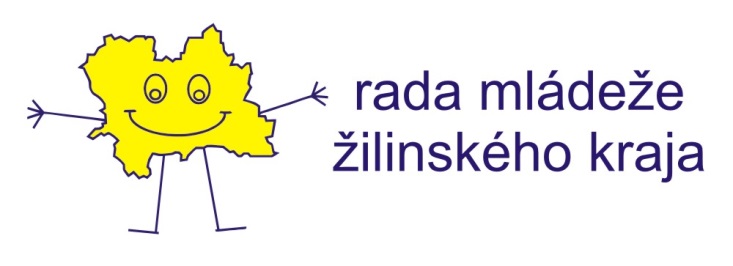 VÝDAVKY v roku 2021
spotreba materiálu                                               11 831,42 €
 cestovné                                                                 1 389,06 €
 mzdy                                                                     15 807,72 € 
 zákonná poistenie                                                  3 115,39 €
 poskytnuté iným účtovným jednotkám                  23 665,80€ 
 ostatné služby                                                      92 515,43 €
 iné náklady                                                                   87,00€

Výdavku spolu                                                    148 411,82 €

Poznámka: Podrobný rozpis je v dokumentoch, ktoré máte v dokumentoch.
HOSPODÁRENIE
Financie
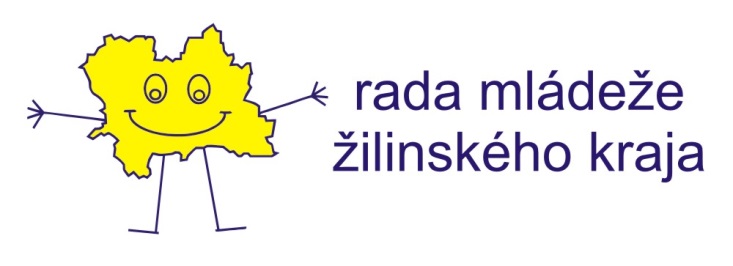 Peňažné prostriedky za rok 2021
Zostatok z roku 2020                                             27 339,64 € 
Príjmy v roku 2021                                               242 807,81€
Výdavky v roku 2021                                           148 411,82€
 Finančný zostatok k 31.12.2021                      121 735,63€